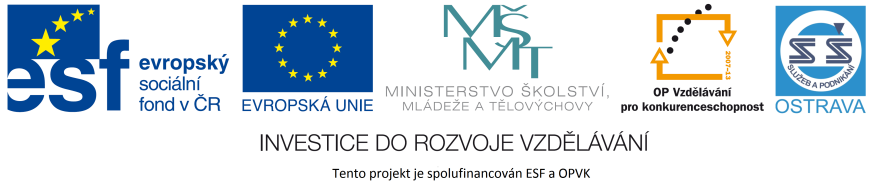 VY_32_INOVACE_ČJM4_5960_ZEM
Výukový materiál v rámci projektu OPVK 1.5 Peníze středním školám
Číslo projektu:		CZ.1.07/1.5.00/34.0883 
Název projektu:		Rozvoj vzdělanosti
Číslo šablony:   		III/2Datum vytvoření:	08.04.2013Autor:			Mgr. Petra ZemánkováUrčeno pro předmět:    	Český jazyk a literaturaTematická oblast:	Česká literatura po roce 1945	 
Obor vzdělání:		Masér sportovní a rekondiční (69-41-L/02)
			4. ročník                                            Název výukového materiálu:								Divadla malých forem – učební materiál s úkoly
Popis využití: 		prezentace s využitím dataprojektoru a 				notebooku

Čas:  			20 minut
divadla malých forem
podstata – hraje se na menším prostoru, méně herců, méně kulis, více spolupracují herci s diváky, hrají především vlastní tvorbu, kombinují různé dramatické formy
první divadlo malých forem vzniká v roce 1958 – divadlo ROKOKO
vzniklo z vojenského souboru Vítězná křídla
hlavní představitelé – Darek Vostřel, Jiří Šašek
další známé osobnosti – Hana Hegerová, Waldemar Matuška
divadlo hrálo 13 let – po uvedení hry Jiřího Bednáře Muž, který přišel do jiného stavu – kritika zdravotnictví – divadlo bylo zavřeno
divadla malých forem
následuje ho velmi rychle DIVADLO NA ZÁBRADLÍ
v roce 1958 má premiéru nejúspěšnější hra tohoto divadla Kdyby tisíc klarinetů (autoři Jiří Suchý a Ivan Vyskočil)
tento muzikál byl natolik úspěšný, že se dočkal filmového zpracování – 1964 – režie Ján Roháč
v hlavních rolích – Jiří Suchý, Jiří Šlitr, Waldemar Matuška, Jana Brejchová, Eva Pilarová, Karel Gott aj.
hlavní zápletka – zbraně se mění v hudební nástroje
začínal zde i Václav Havel
divadla malých forem
nejslavnějším divadlem tohoto typu je divadlo SEMAFOR
založeno v roce 1959 Jiřím Suchým
název tvoří zkratka SEdm MAlých FORem (hudební komedie, jazzové koncerty, filmové produkce, poezie, pantomima, loutky a výtvarné umění)
když se k němu přidal Jiří Šlitr, začali tvořit písničkářsko-hereckou dvojici
další dvojice, vzešlé z tohoto divadla – Jiří Grossmann a Miloslav Šimek
divadla malých forem
další osobnosti divadla – Petr Nárožný, Josef Dvořák
po smrti Jiřího Šlitra tvoří s Jiřím Suchým dvojici Jitka Molavcová – vytvořili postavy pana Jonáše a uklízečky Melicharové
první hra se jmenovala Člověk z půdy
nejslavnější hrou byla úprava Erbenovy Kytice (1972)
první televizní klipy byly písničkami z tohoto divadla – Včera neděle byla, Marnivá sestřenice
divadla malých forem
v Praze vzniklo v roce 1966 také DIVADLO JÁRY CIMRMANA
založili ho Ladislav Smoljak, Jiří Šebánek, Zdeněk Svěrák a Karel Velebný
znaky divadla:
1. hrají v něm pouze neherci
2. v divadle hrají pouze muži
3. žádná z her ještě neměla derniéru – tzn. hrají stále všechny své hry
4. každá hra je rozdělena na dvě části (2x50 minut) – v první probíhá přednáška o hře a       o životě J. C., ve druhé vlastní hra J. C.
divadla malých forem
5. důležitou roli hraje důraz na správnou češtinu a výslovnost
6. podobně jako V+W si hrají s jazykem 
7. hry jsou založeny na nesmyslu, parodii
8. ve všech hrách je zdůrazňována genialita největšího Čecha všech dob (mystifikace diváků) – paroduje české vlastnosti – amatérismus, provinční omezenost, pracovitost bez praktických výsledků
 výběr z her – Akt, Vyšetřování ztráty třídní knihy, Dlouhý, Široký a krátkozraký, Dobytí severního pólu, Vražda v salónním kupé, Posel z Liptákova, Švestka aj.
divadla malých forem
divadla malých forem vznikala i v jiných městech – Brno, Ostrava, Liberec, Prostějov, Ústí nad Labem
Brno – HUSA NA PROVÁZKU (muselo být přejmenováno na DIVADLO NA PROVÁZKU) – kvůli prezidentu Husákovi – lidé totiž na plakáty dopisovali k názvu dlouhé A a K a kreslili u něj oběšence
vzniklo v roce 1967
umělecké individuality – Boleslav Polívka, Miroslav Donutil, Iva Bittová
pod mnoha hrami byl podepsán Milan Uhde
divadla malých forem
to byl v době normalizace zakázaný autor, takže se domluvil se svým kamarádem Zdeňkem Pospíšilem a ten se pod hry podepisoval
slavnými hrami jsou např. Am a Ea, Šašek a královna
nejslavnější byl muzikál Balada pro banditu, napsaná na motivy Olbrachtova románu Nikola Šuhaj loupežník (text Milan Uhde, hudba Miloš Štědroň) – na základě obrovského úspěchu vznikl i televizní záznam – Nikola (M. Donutil), Eržika (I. Bittová)
divadla malých forem
Ostrava – u nás existovala v 60. letech dvě divadla malých forem – Divadélko Pod okapem a Waterloo
v Liberci působilo od roku 1963 STUDIO Y (v roce 1978 se přestěhovalo do Prahy, kde působí dodnes)
vůdčí osobností je režisér Jan Schmid, dalšími známými osobnostmi jsou Jiří Lábus, Marek Eben, Jaroslava Kretschmerová
divadlo si zakládá na improvizaci a spojení hudby s textem – např. Život a smrt K. H. Máchy
divadla malých forem
Prostějov – HADIVADLO (zkratka pro Hanácké divadlo)
od roku 1980 působí v Brně
vůdčí osobností je Arnošt Goldflam
Ústí nad Labem je spojeno s ČINOHERNÍM STUDIEM a osobností Karla Steigerwalda
posledním z takto vzniklých divadel je pražské divadlo SKLEP
název odvozen od prvního prostředí, v němž hráli (sklep babičky jednoho z nich)
hráli hlavně pro mladé – původní tvorbu
divadla malých forem
hlavní představitelé - Milan Šteindler, David Vávra, Tomáš Vorel, Tomáš Hanák
známými se stali díky filmovému přepracování představení Pražská pětka (1988) – spojení pěti souborů – Recitační skupiny Vpřed, Výtvarného divadla Kolotoč, Baletní jednotky Křeč, pantomimického souboru Mimóza a divadla Sklep
z dalších představení je známá stylizace Havlovy hry Mlýny (1991) z vojenského prostředí
divadla malých forem
ÚKOL Č. 1 – 	PŘIŘAĎTE K SOBĚ DIVADLA A OSOBNOSTI:

HaDivadlo			A/ J. Suchý
Sklep				B/ M. Uhde
Semafor				C/ J. Schmid
Divadlo Na Zábradlí		D/ A. Goldflam
Divadlo Járy Cimrmana	E/ I. Vyskočil
Husa na provázku		F/ M. Šteindler
Studio Y				G/ L. Smoljak
divadla malých forem
ÚKOL Č. 2 – PŘIŘAĎTE K SOBĚ DIVADLA A JEJICH HRY:
Sklep				A/ Život a smrt 					K. H. Máchy
Semafor				B/ Balada pro 					banditu
Divadlo Na Zábradlí		C/ Dobytí 						severního pólu
Divadlo Járy Cimrmana	D/ Kytice
Husa na provázku		E/ Mlýny
Studio Y				F/ Kdyby tisíc 					klarinetů
POUŽITÁ LITERATURA:

PROKOP, V.:  Přehled české literatury 20. století. Sokolov 2001. 
HANUŠKA, P., NOVOTNÝ, V.: Česká literatura ve zkratce 4. Praha 2001.
SLANAŘ, O. A KOL.: Obsahy a rozbory děl (k LITERATUŘE – přehledu SŠ učiva). Třebíč 2006.
NOVÁKOVÁ, D. A KOL.: Literární obsahy (nejen) pro maturanty. Regia Praha 1998.
SOCHROVÁ, M.: Čtenářský deník k Literatuře v kostce pro střední školy. Fragment Havlíčkův Brod 1998.
http://cs.wikipedia.org/wiki/Divadla_mal%C3%BDch_forem_(album)
http://cs.wikipedia.org/wiki/Ji%C5%99%C3%AD_Such%C3%BD
http://cs.wikipedia.org/wiki/Kdyby_tis%C3%ADc_klarinet%C5%AF
http://cs.wikipedia.org/wiki/%C4%8Cesk%C3%A9_divadlo
http://cs.wikipedia.org/wiki/Divad%C3%A9lko_Pod_okapem
http://cs.wikipedia.org/wiki/Divadlo_Waterloo